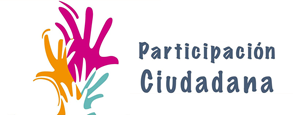 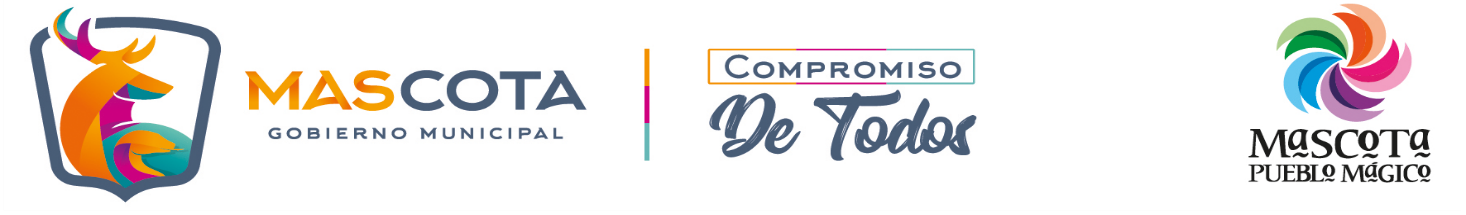 PARTICIPACIÓN CIUDADANA
INFORME TRIMESTRAL
- CONFORMACIÓN DE CONSEJOS DE PARTICIPACIÓN CIUDADANA EN LAS LOCALIDADES DEL MUNICIPIO DE MASCOTA,JALISCO.
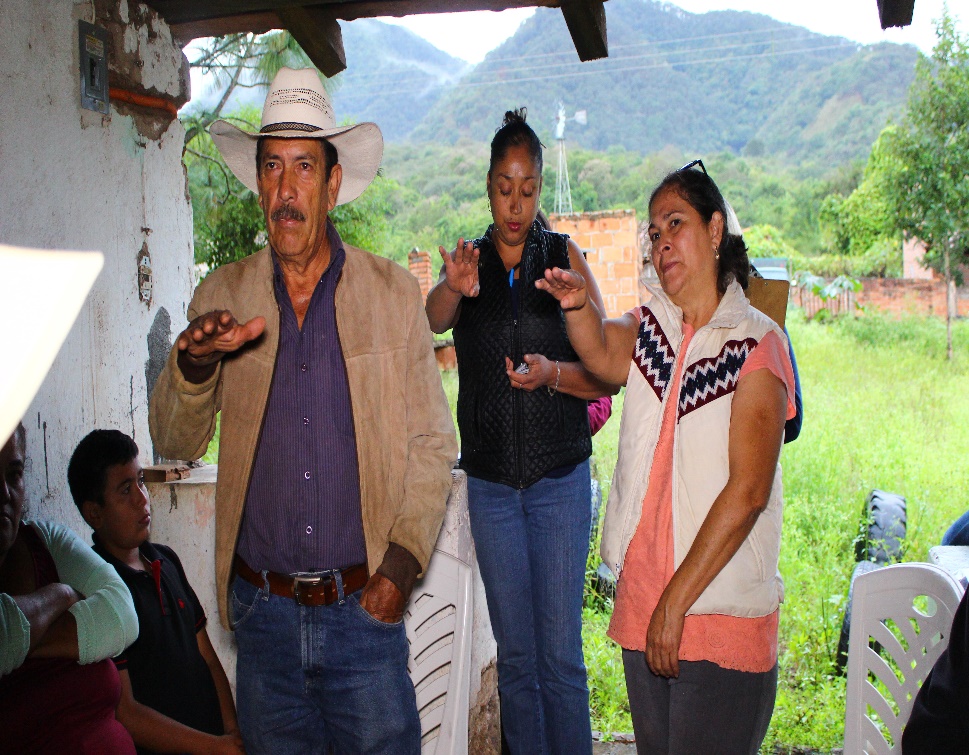 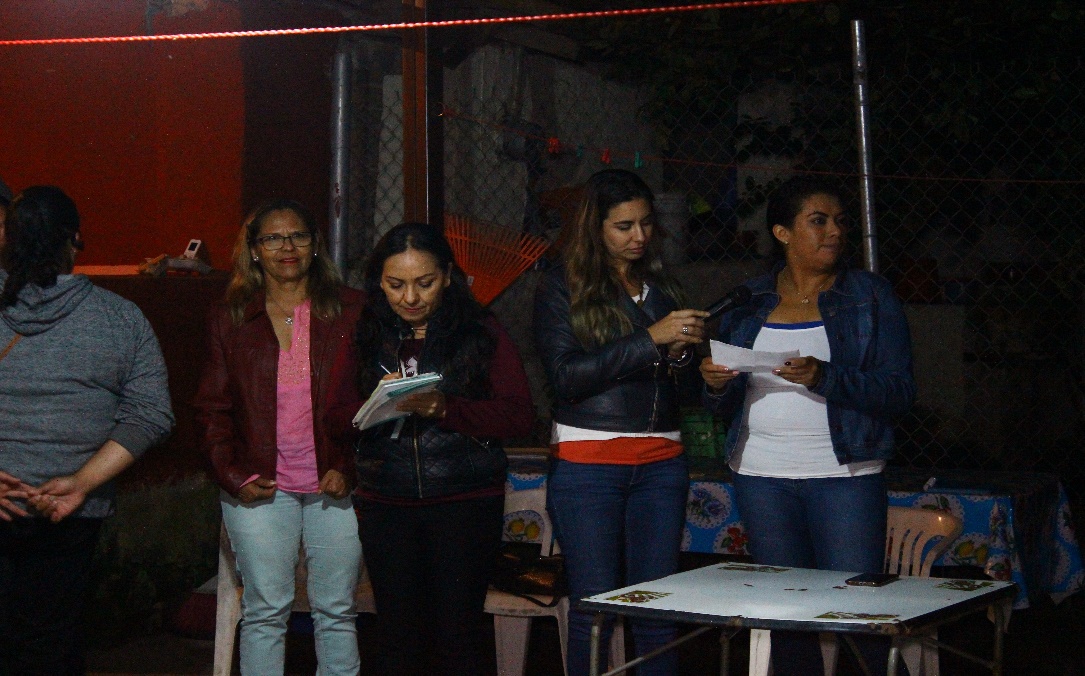 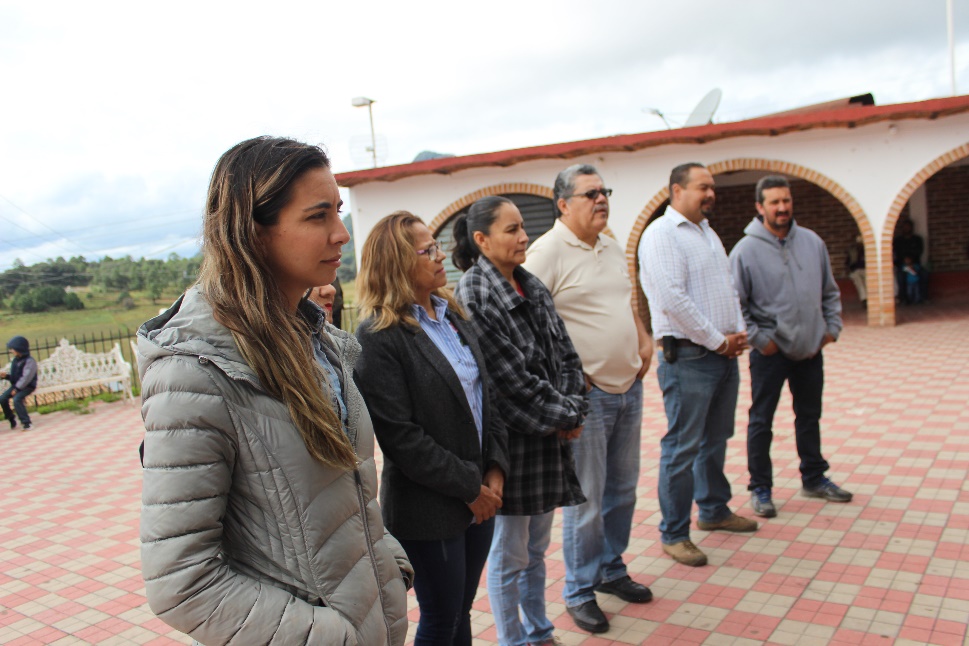 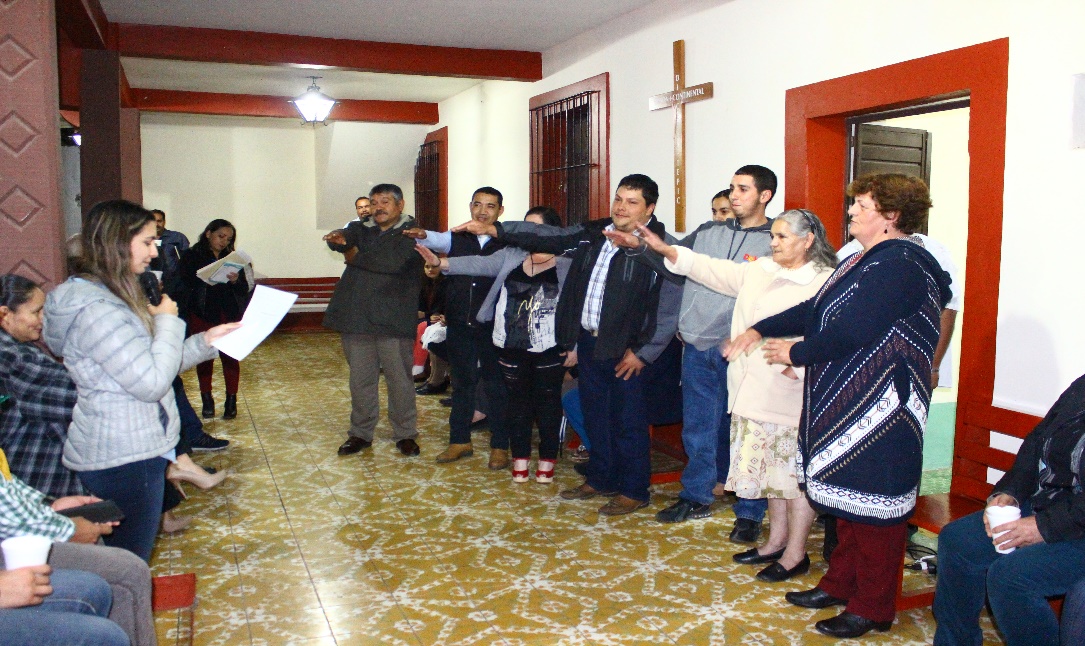 - ENTREGA DE SILLAS DE RUEDAS Y BASTONES.
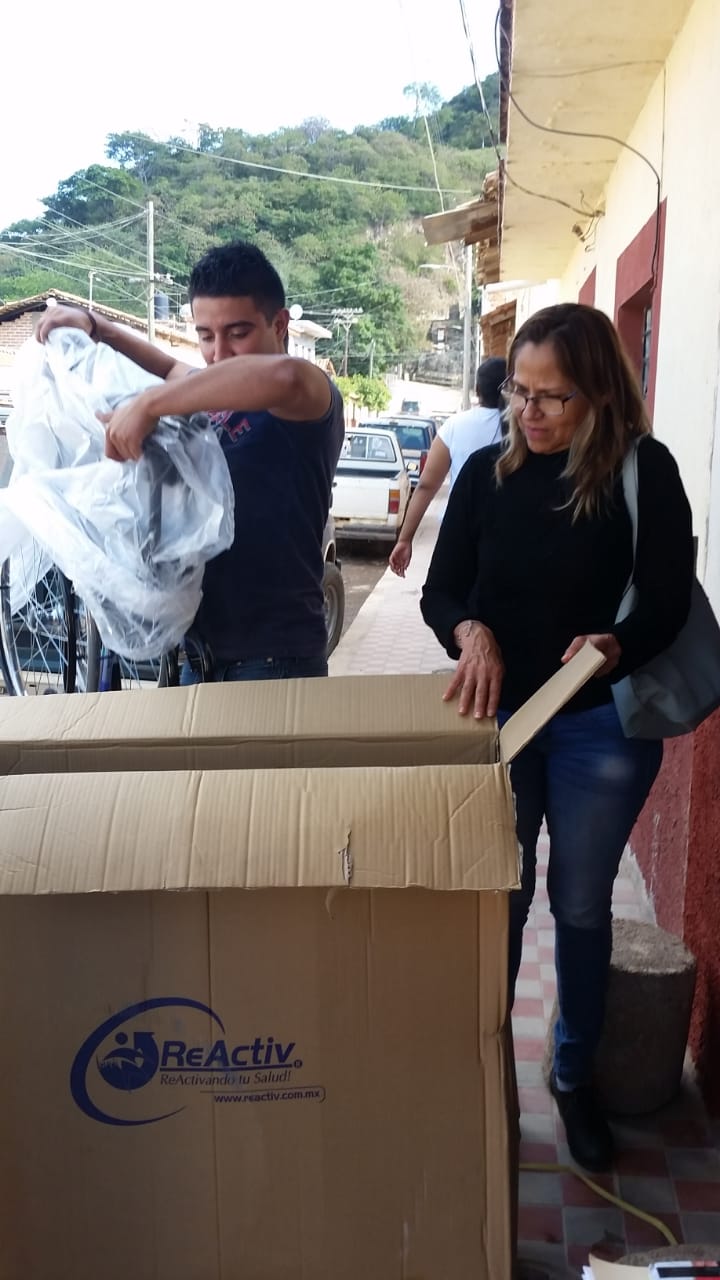 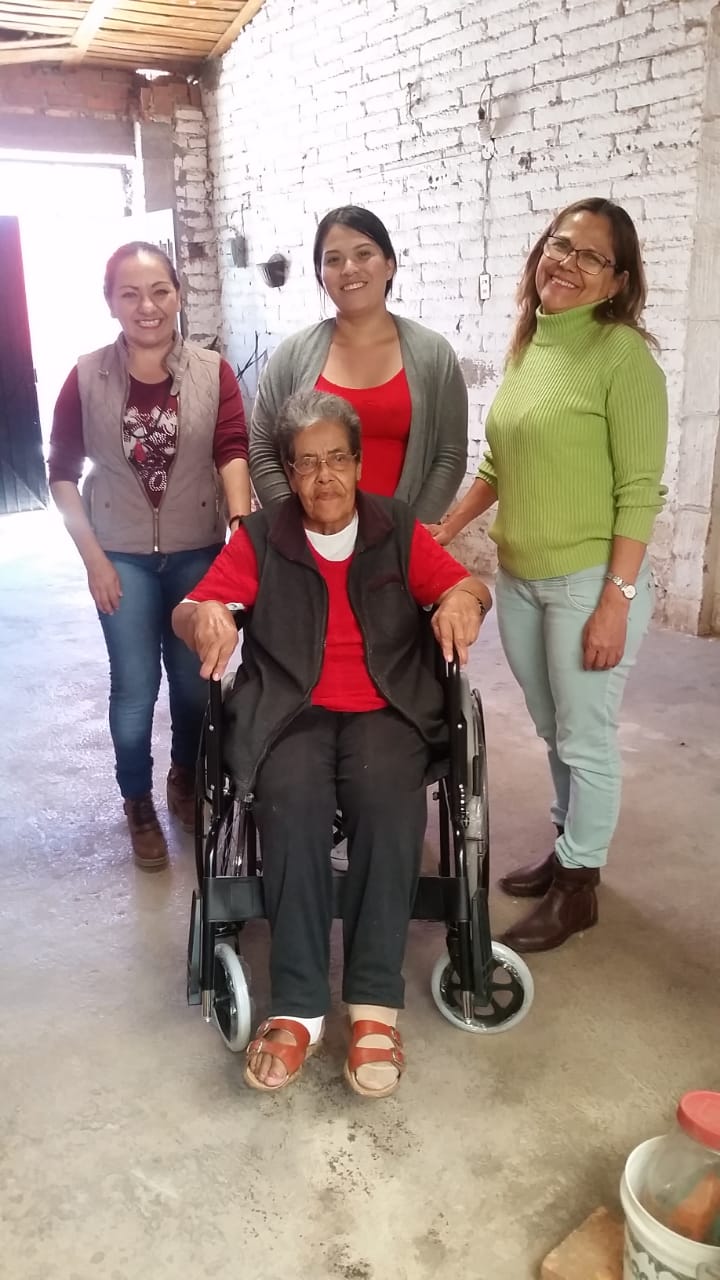 APOYO EN LA ENTREGA DE DESPENSAS
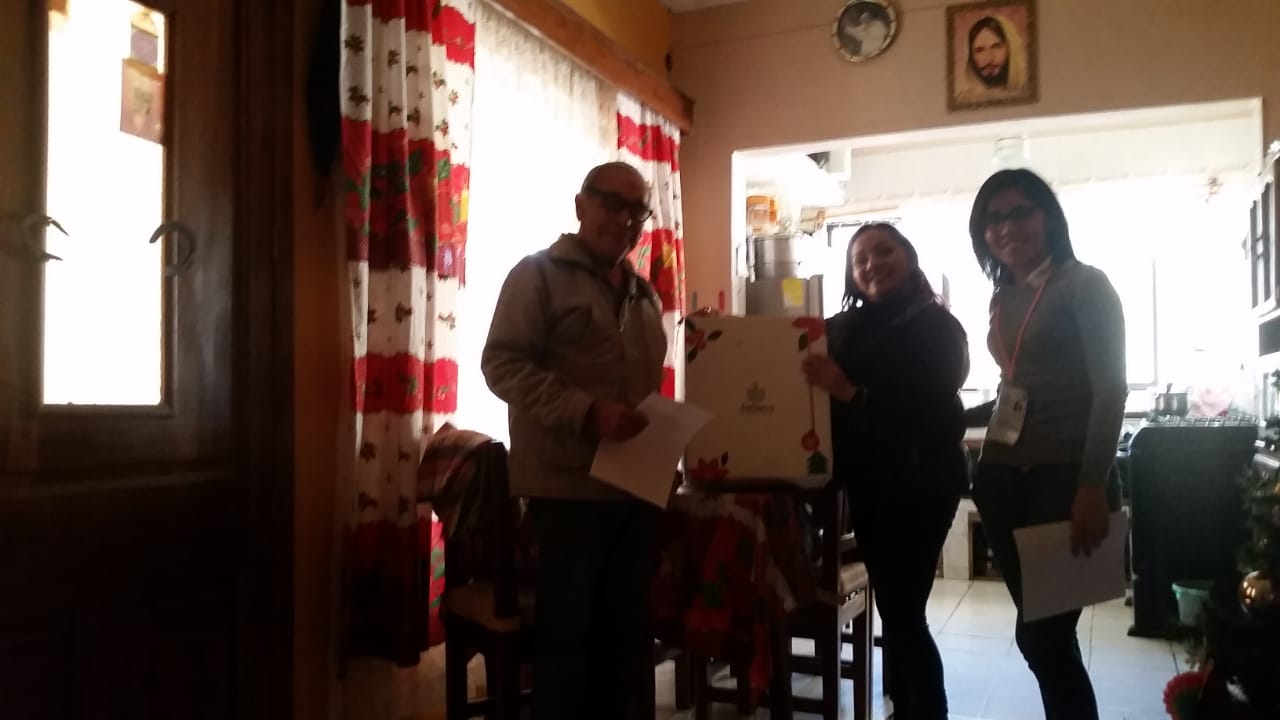 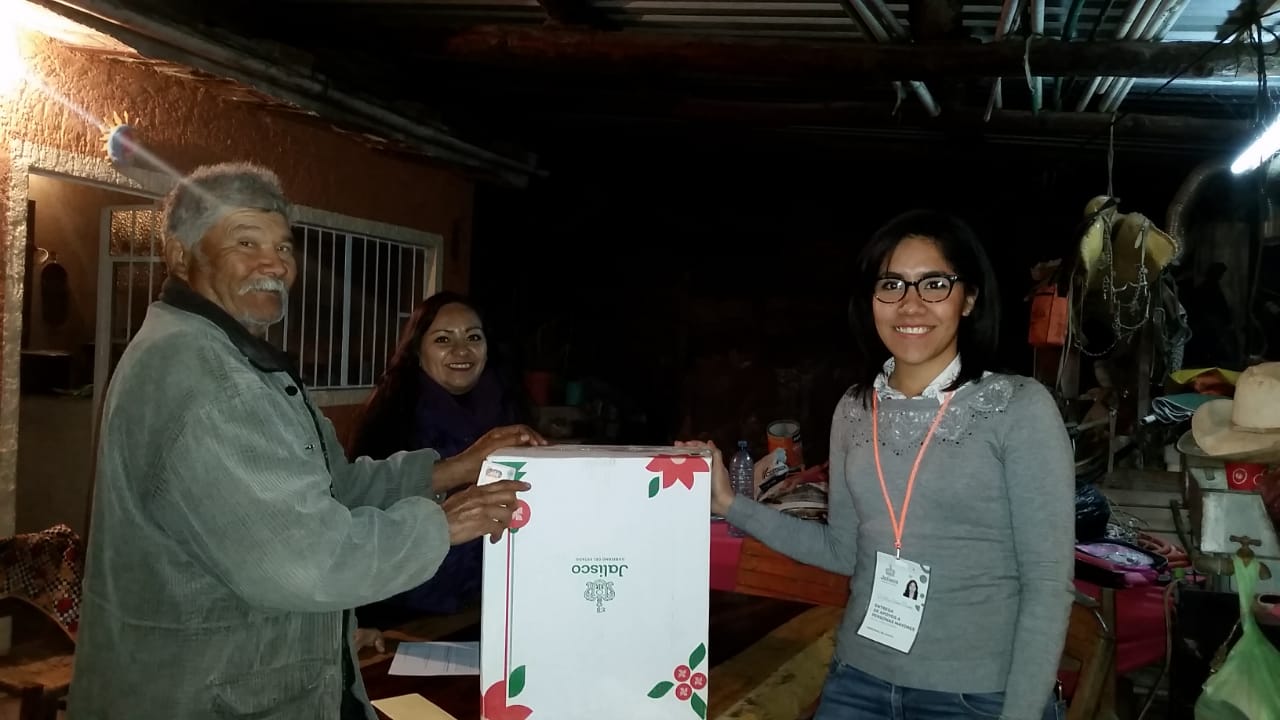 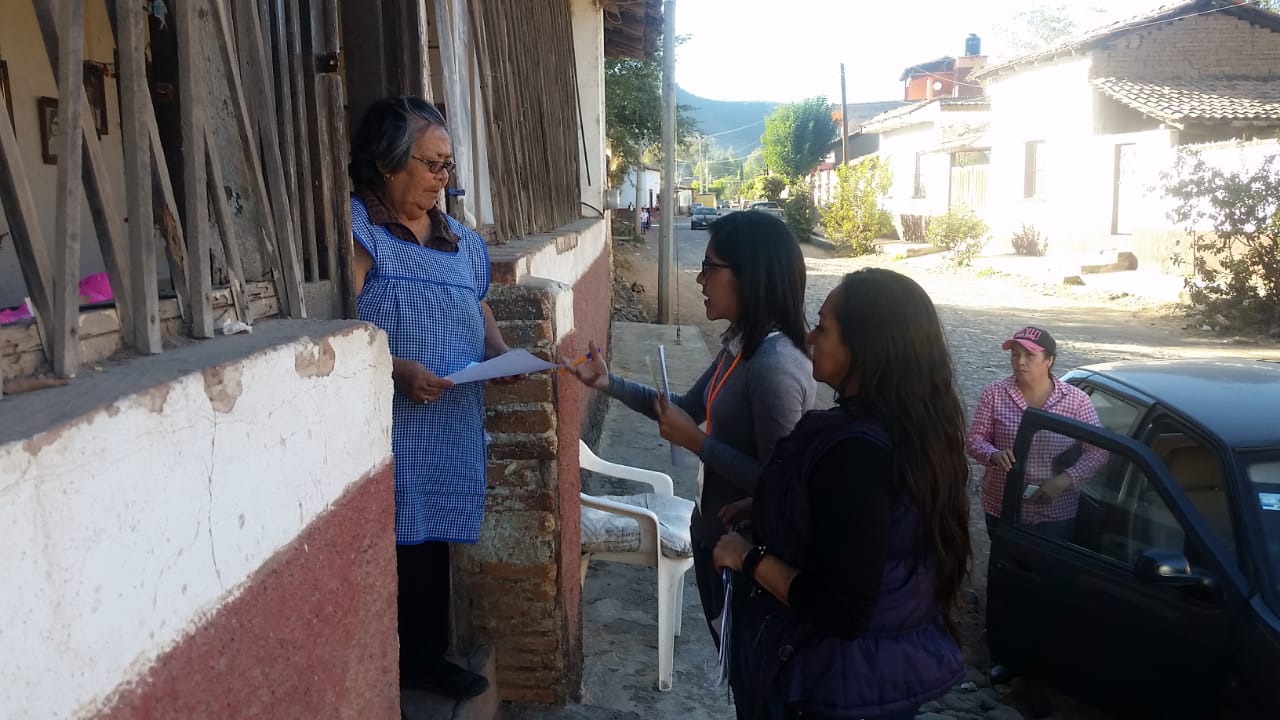 - APOYO EN EL CENTRO DE ACOPIO PARA LOS DAMNIFICADOS DE NAYARIT.- ATENCIÓN A LA CIUDADANIA-SE APOYO A CE-MUJER EN LA CAMPAÑA DE NO A LA VIOLENCIA DE GENERO.-PARTICIPACION EN EL FESTEJO DE LA POSADA NAVIDEÑA DE LA CABECERA MUNICIPAL.
- OBJETIVO FOMENTAR LA PARTICIPACION DE LOS CIUDADANOS POR MEDIO DE LOS CONSEJOS.- PARTICIPACIÓN CIUDADANA, ESCUCHA, ATIENDE, ORIENTA.